НАЦИОНАЛЕН ВОЕНЕН УНИВЕРСИТЕТ „ВАСИЛ ЛЕВСКИ“
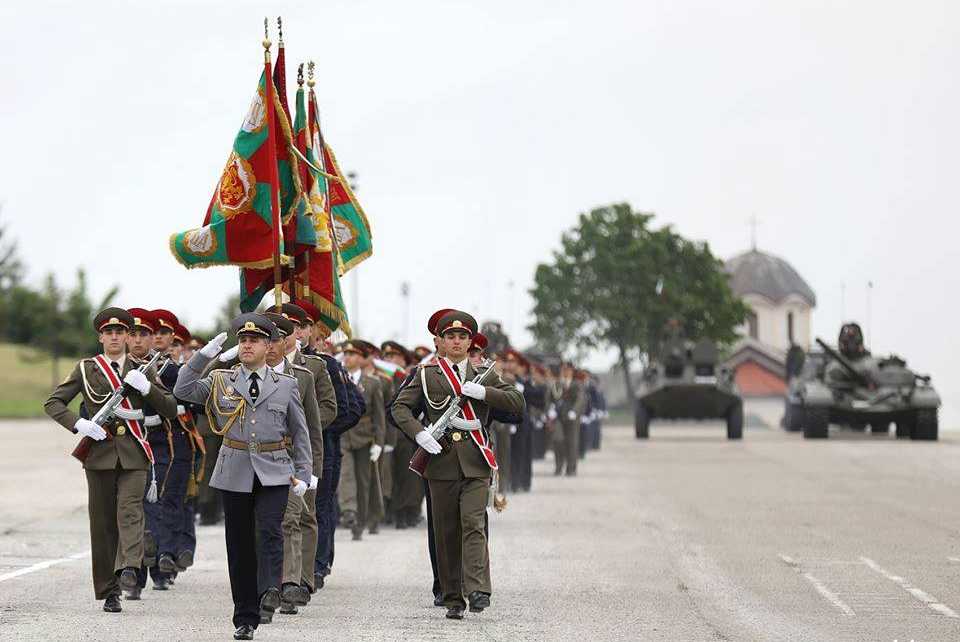 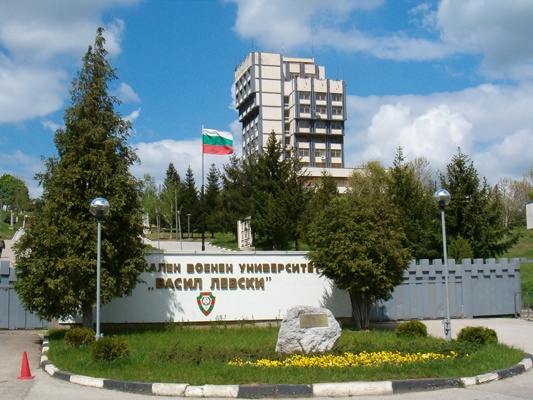 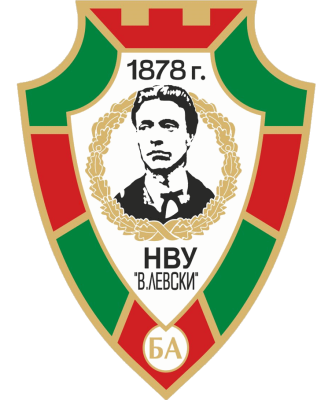 ОТБРАНАТА НА СТРАНАТА И ЗАДЪЛЖЕНИЯТА НА ГРАЖДАНИТЕ НА РЕПУБЛИКА БЪЛГАРИЯ
Национален военен университет „Васил Левски“ Некласифицирана информация
1
[Speaker Notes: Уважаеми…………..]
У В О Д

	От дълбока древност човек постоянно е обкръжен от опасности от различен характер - природни бедствия, нашествия на вражески армии, болестни епидемии, с които той е в постоянна борба за оцеляване. Задачата за справянето с подобни предизвикателства и заплахи е комплексна – както на държавата така и на гражданите.
Национален военен университет „Васил Левски“ Некласифицирана информация
2
Същност и съдържание на отбраната на страната

	- Външна сигурност


	- Вътрешна сигурност


	- Гражданска сигурност
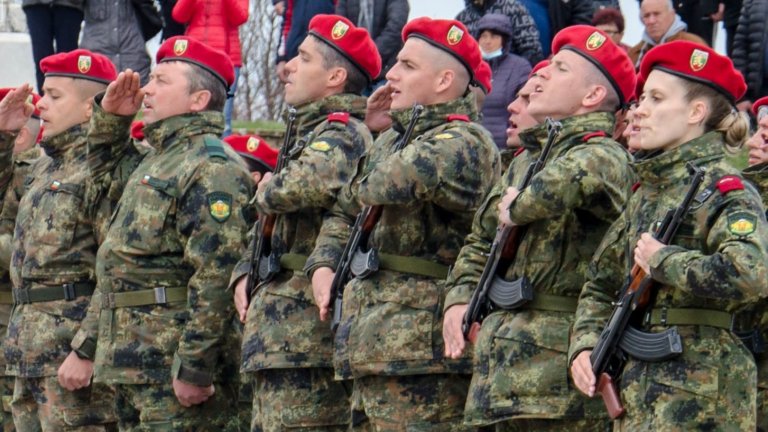 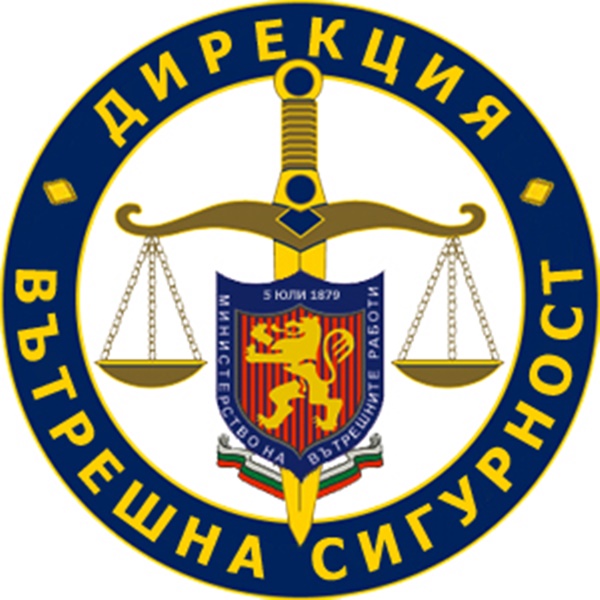 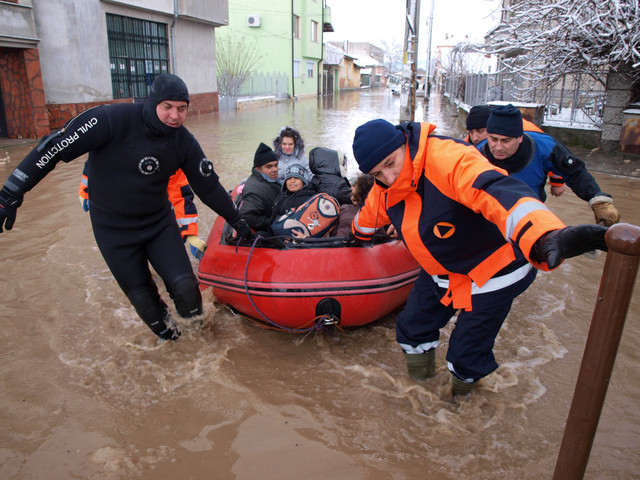 Национален военен университет „Васил Левски“ Некласифицирана информация
3
Външната сигурност-  осигурява защита от външни опасности – агресия от друга държава, изпълнява се от министерство на отбраната. Основният двигател на националната сигурност на страната са въоръжените сили на държавата. Армията е първият жизнен атрибут в структурата на държавата, която охранява суверенитета, териториалната цялост и населението от външно нападение на противник.
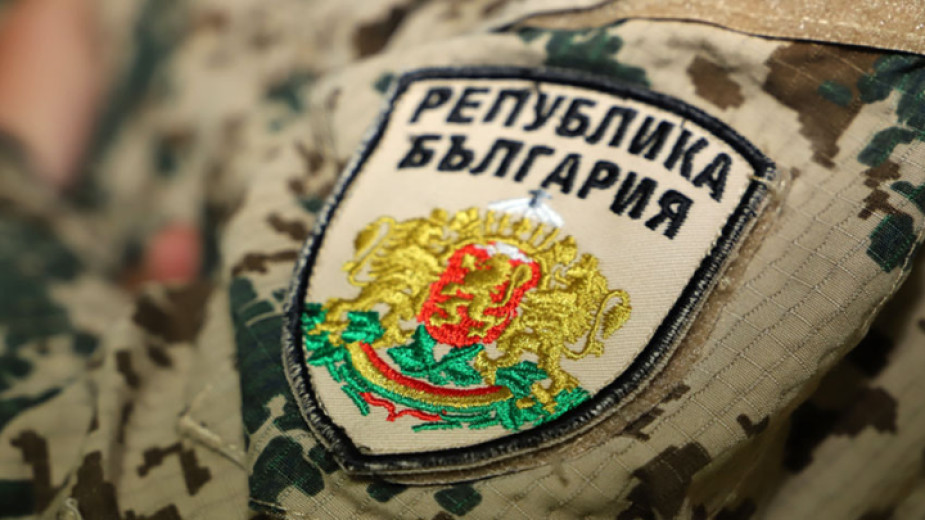 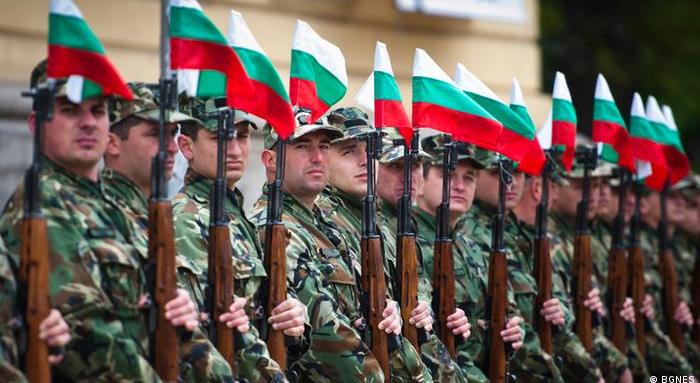 Национален военен университет „Васил Левски“ Некласифицирана информация
4
Вътрешната сигурност - осигурява защитата на обществото от вътрешни опасности – политически, социални, етнически и религиозни, безредици; противодействие на престъпността и опазване на обществения ред; защитата на правата, свободите, живота и имуществото на гражданите; дисциплината и реда в обществото; защитата от тероризъм - изпълнява се от министерството на вътрешните работи.
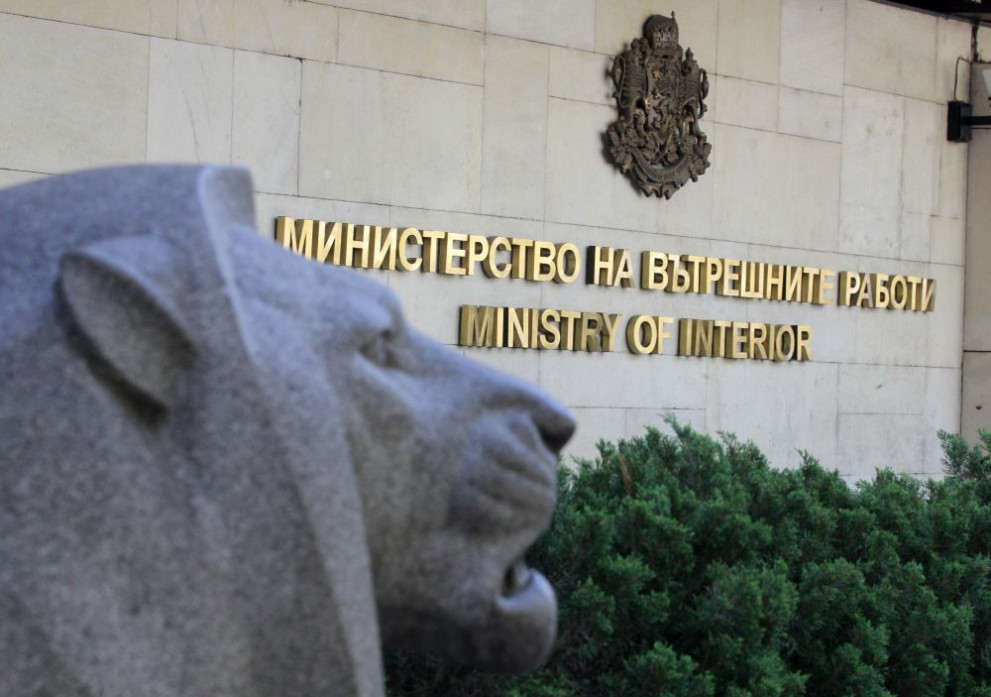 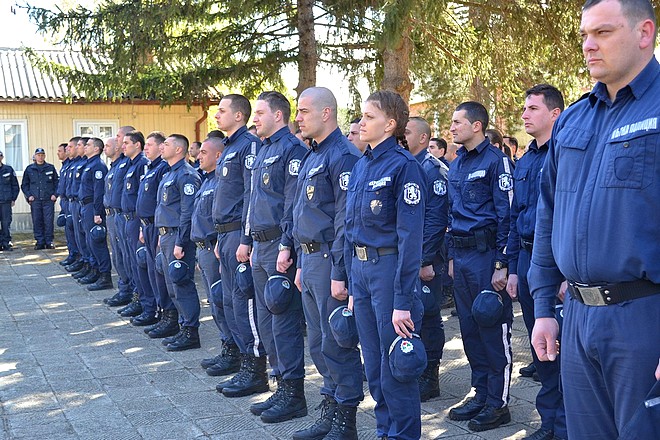 Национален военен университет „Васил Левски“ Некласифицирана информация
5
Гражданската сигурност – защитава населението от природни бедствия (наводнение, суша, земетресение, свлачище и др.), аварии, катастрофи и пожари. Изпълнява се от Главна дирекция „Пожарна безопасност и защита на населението“, която е от състава на МВР.
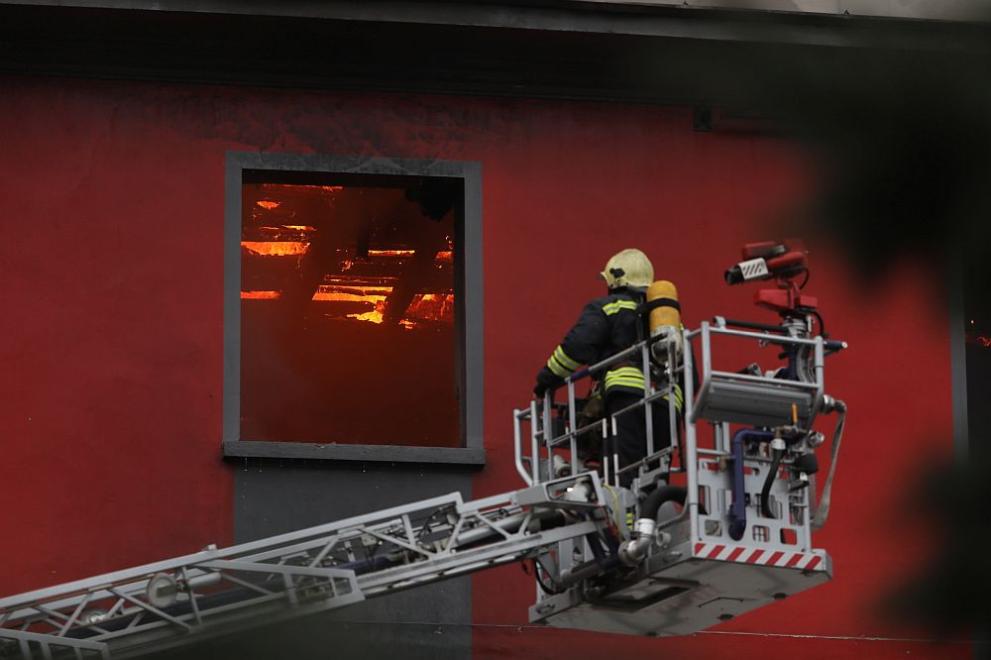 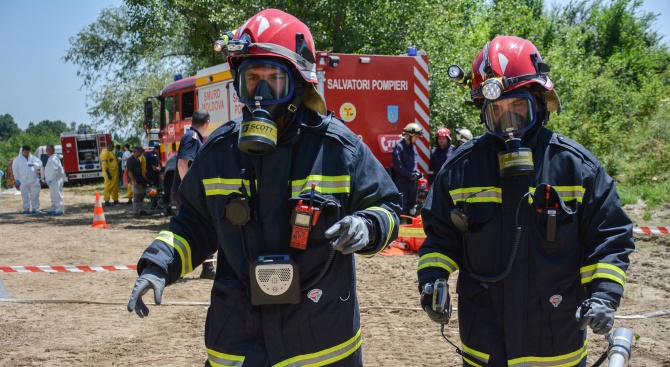 Национален военен университет „Васил Левски“ Некласифицирана информация
6
Сигурността и отбраната в историята

	Героизмът на Българската армия през вековете е основание за изграждане в обществото на национална гордост и възпитаване на чувство за дълг и защита на нашата родина. Епопея от героизъм и победи постигна Българската армия в славните битки през войните за национално утвърждаване на България в края на XIX в. и в началото на XX в., като вложи своя творчески принос в олтара на световната военна история. Историята е показала, че държавата за да съществува с устойчивост и сигурност е длъжна да създаде и управлява комплексна система за защита на обществото от всякакъв вид опасности при всякакви условия на рискова обстановка. 
	В съвременните условия в края на миналия XX в. и настоящия XXI в. тази универсална системата за отбрана на обществото при динамично променяща среда се нарича „Национална сигурност”.
Национален военен университет „Васил Левски“ Некласифицирана информация
7
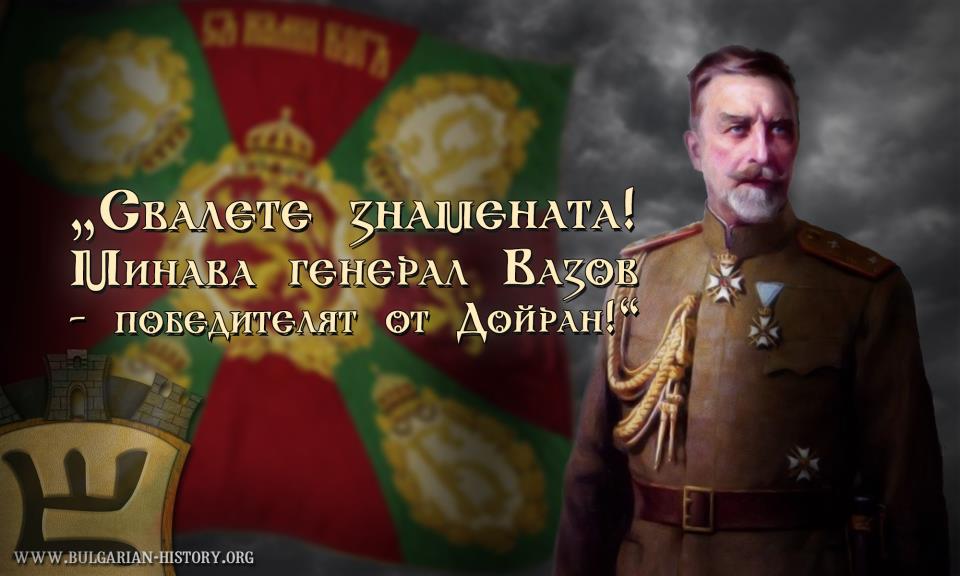 Национален военен университет „Васил Левски“ Некласифицирана информация
8
Отбраната на страната


	Отбраната на Република България е система от политически, икономически, военни, социални и други дейности за осигуряване на стабилна среда на сигурност и за подготовка и осъществяване на въоръжена защита на териториалната цялост и независимостта на държавата.
	За подготовката и осъществяването на отбраната на страната се възлагат права и задължения на въоръжените сили на Република България, на държавните органи, на органите на местното самоуправление и местната администрация, на юридическите лица и на гражданите.
Национален военен университет „Васил Левски“ Некласифицирана информация
9
3адължения на гражданите по отбрана на страната

	Задълженията на гражданите на Република България, свързани с отбраната на страната са определени от Конституцията на Република България, приета от Великото народно събрание на 12 юли 1991г.
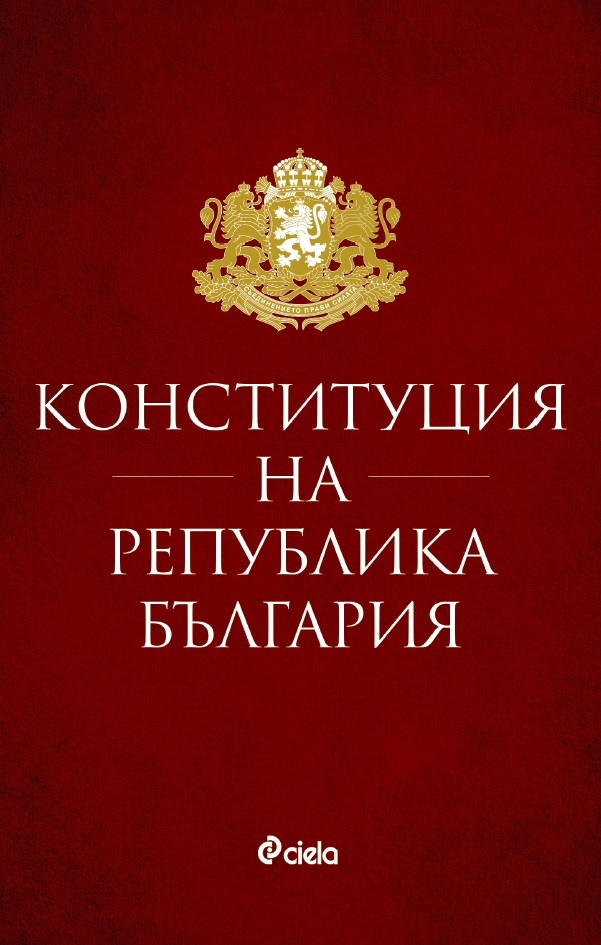 Национален военен университет „Васил Левски“ Некласифицирана информация
10
Основни задължения на гражданите 

• Конституцията на Република България задължава гражданите да спазват и изпълняват законите на държавата. 

• Конституцията постановява, че защитата на отечеството е въпрос на дълг и чест за всеки български гражданин. 

• Гражданите са длъжни да оказват съдействие на държавата и обществото в случай на природни и други бедствия при условия и по ред, определени със закон. 

• Българските граждани са носители на съответни задължения, чрез които се гарантират обществените и държавните интереси, и са взаимно обвързани с техните права.
Национален военен университет „Васил Левски“ Некласифицирана информация
11
Гражданското общество и отбраната

	В основата на една сигурна и стабилна държава е гражданското общество. За сигурността не е достатъчно наличието на гражданско общество, а то да е образовано, компетентно в различни сфери, както и да има високо подготвени кадри за нуждите на сигурността и отбраната.
	Гражданско общество има за задача да подпомага и информира съответните органи при наличието на опасност, която би повлияла на нормалното функциониране на системите в държавата.
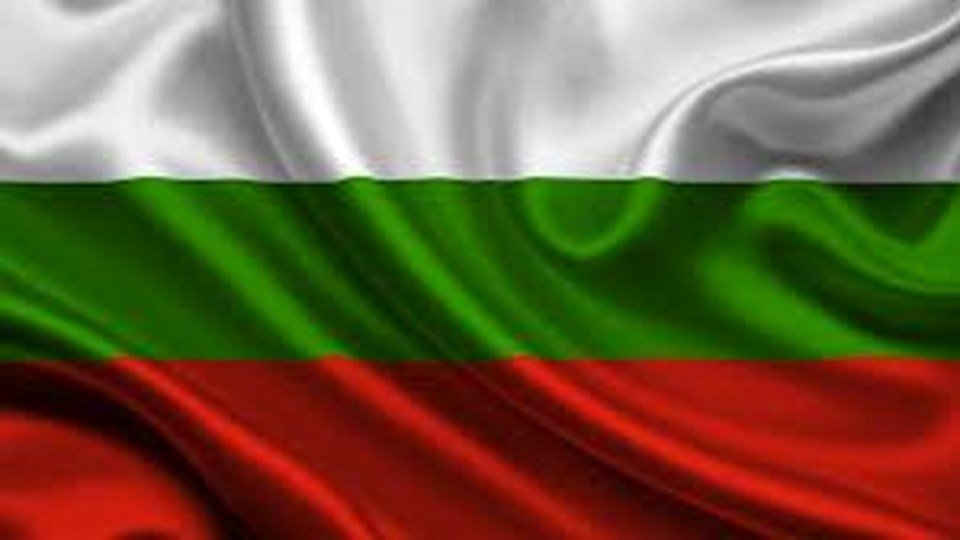 Национален военен университет „Васил Левски“ Некласифицирана информация
12
Заключение


	Защитата на отечеството е върховна и благородна мисия като в основата на една силна, стабилна и сигурна държава е – гражданското общество и държавата да работят в синхрон. Това означава – гражданите независимо от своя статут, професия, религия или етнос да съдействат  и  подпомагат съответните институции при появата на кризисна ситуация.
Национален военен университет „Васил Левски“ Некласифицирана информация
13
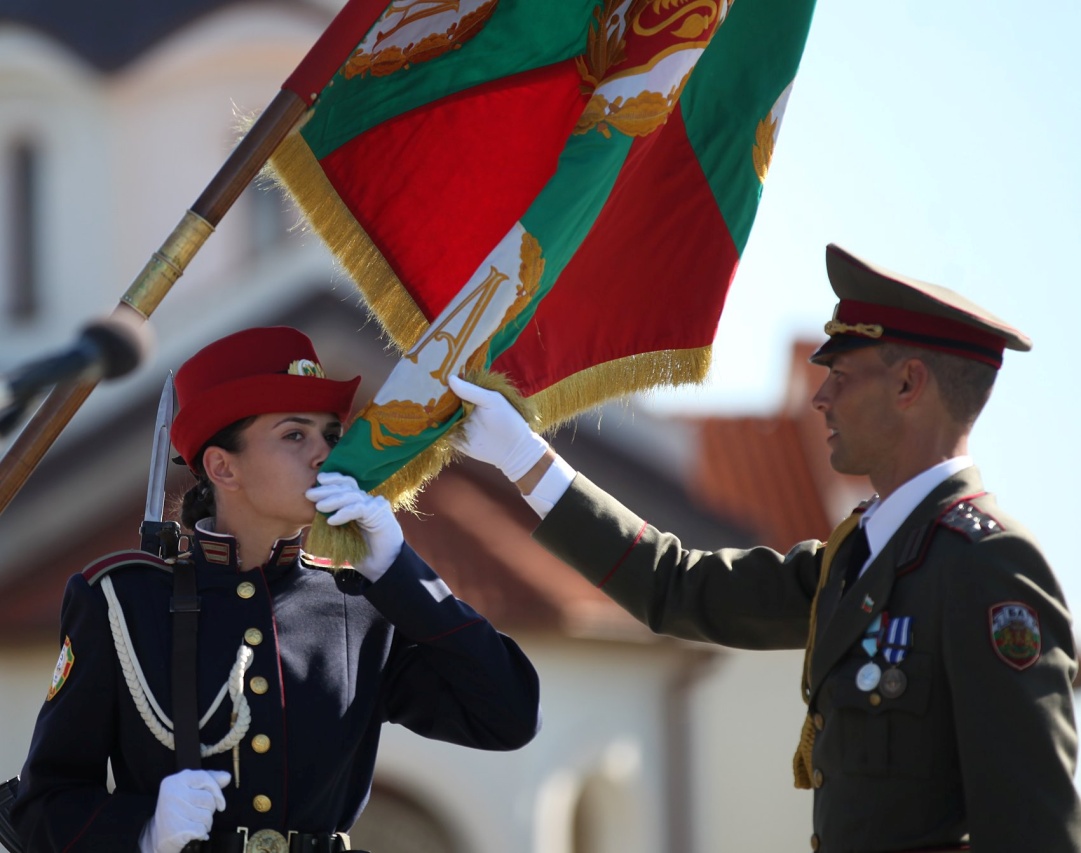 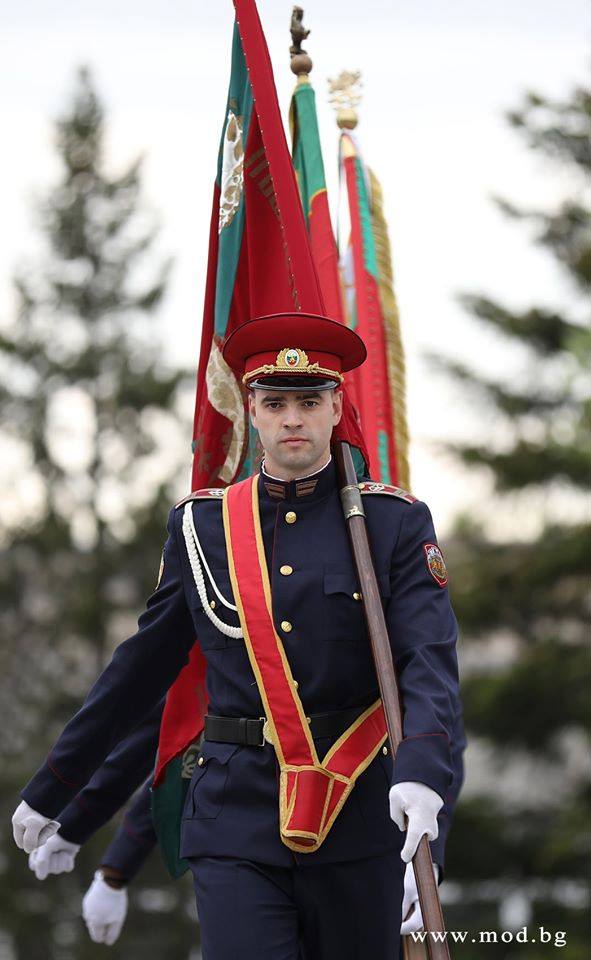 БЛАГОДАРЯ ЗА ВНИМАНИЕТО!
Национален военен университет „Васил Левски“ Некласифицирана информация
14